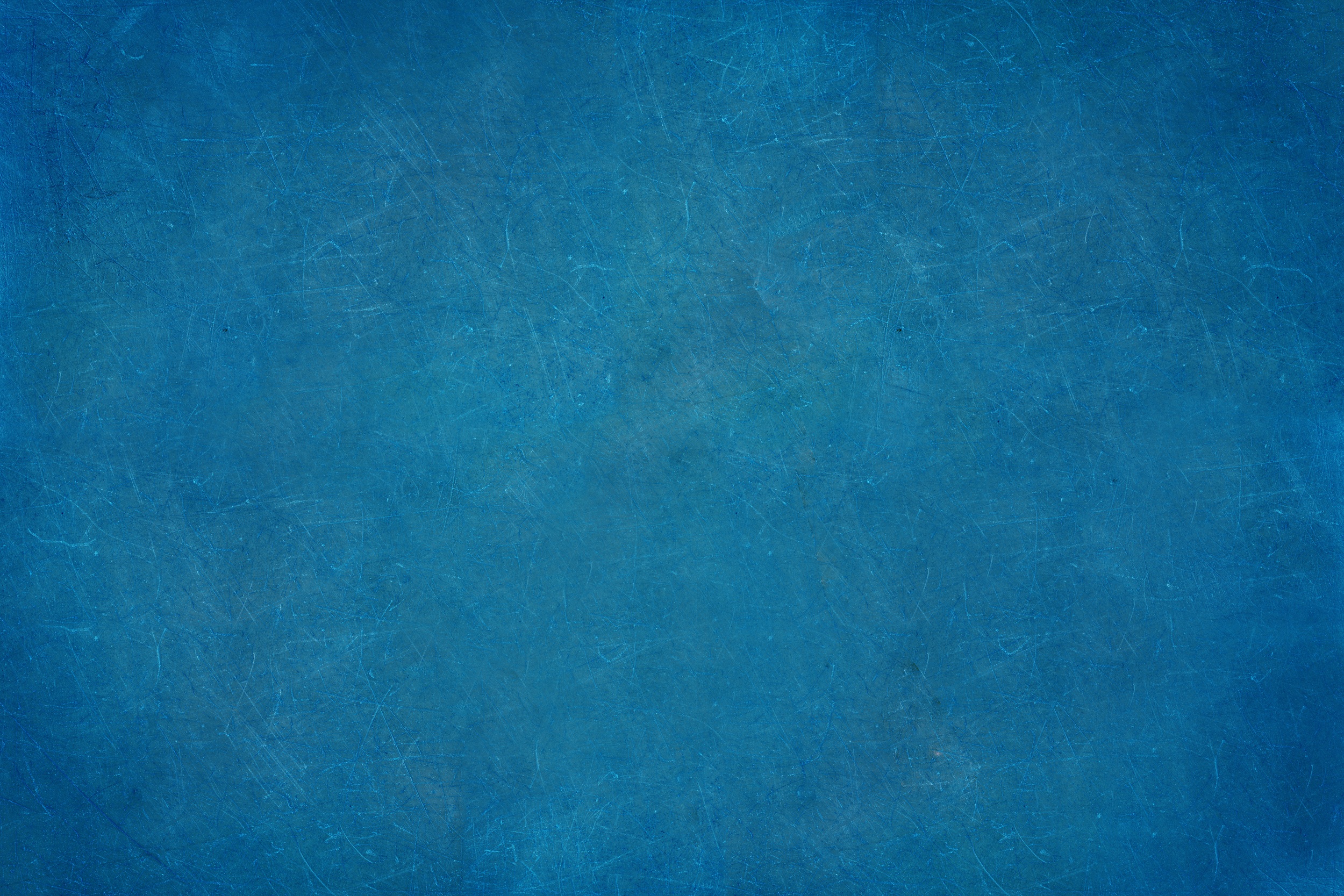 Visual Insights Presentation / Report
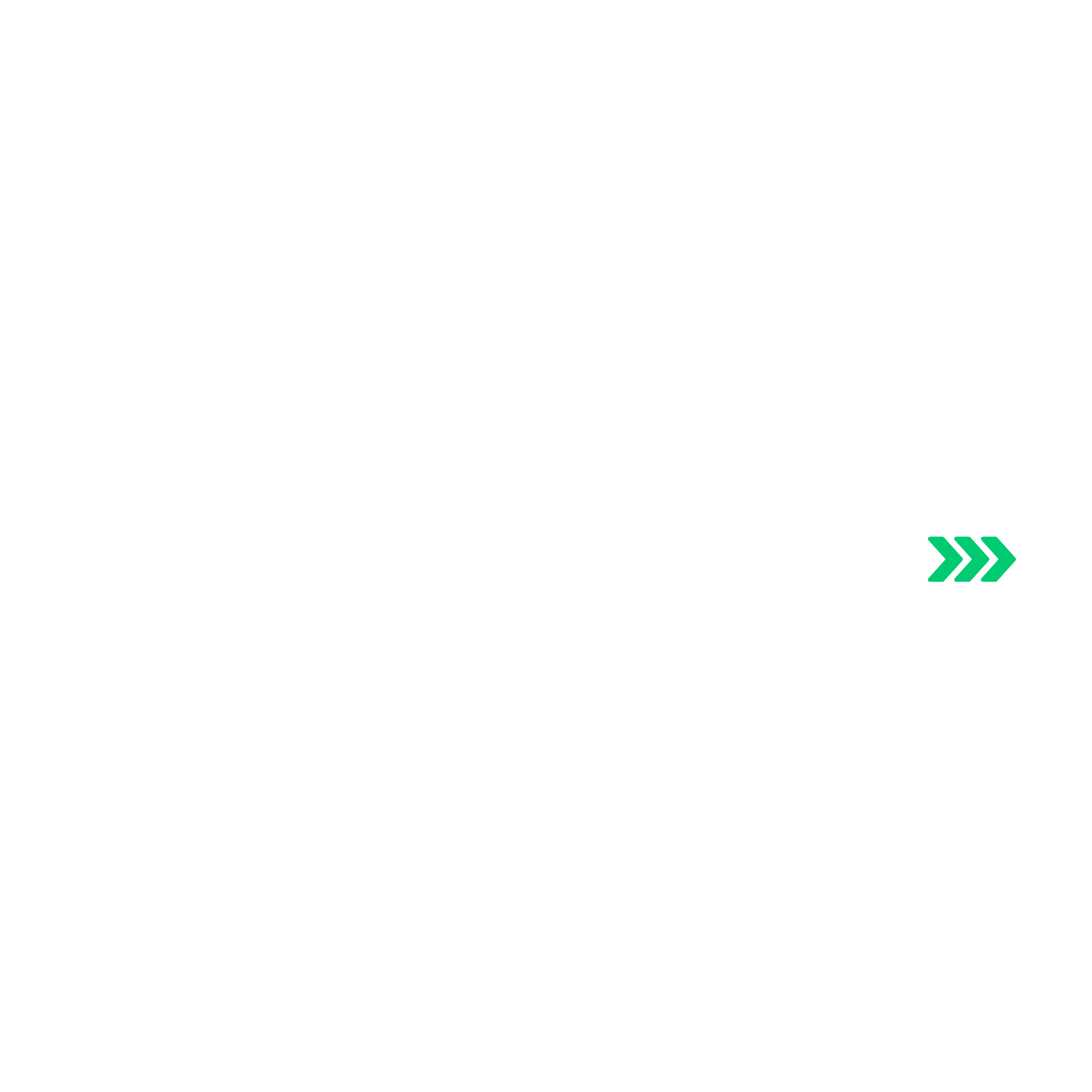 Year Over Year Changes
These are the largest changes year over year.
YOY Gains
YOY Drops
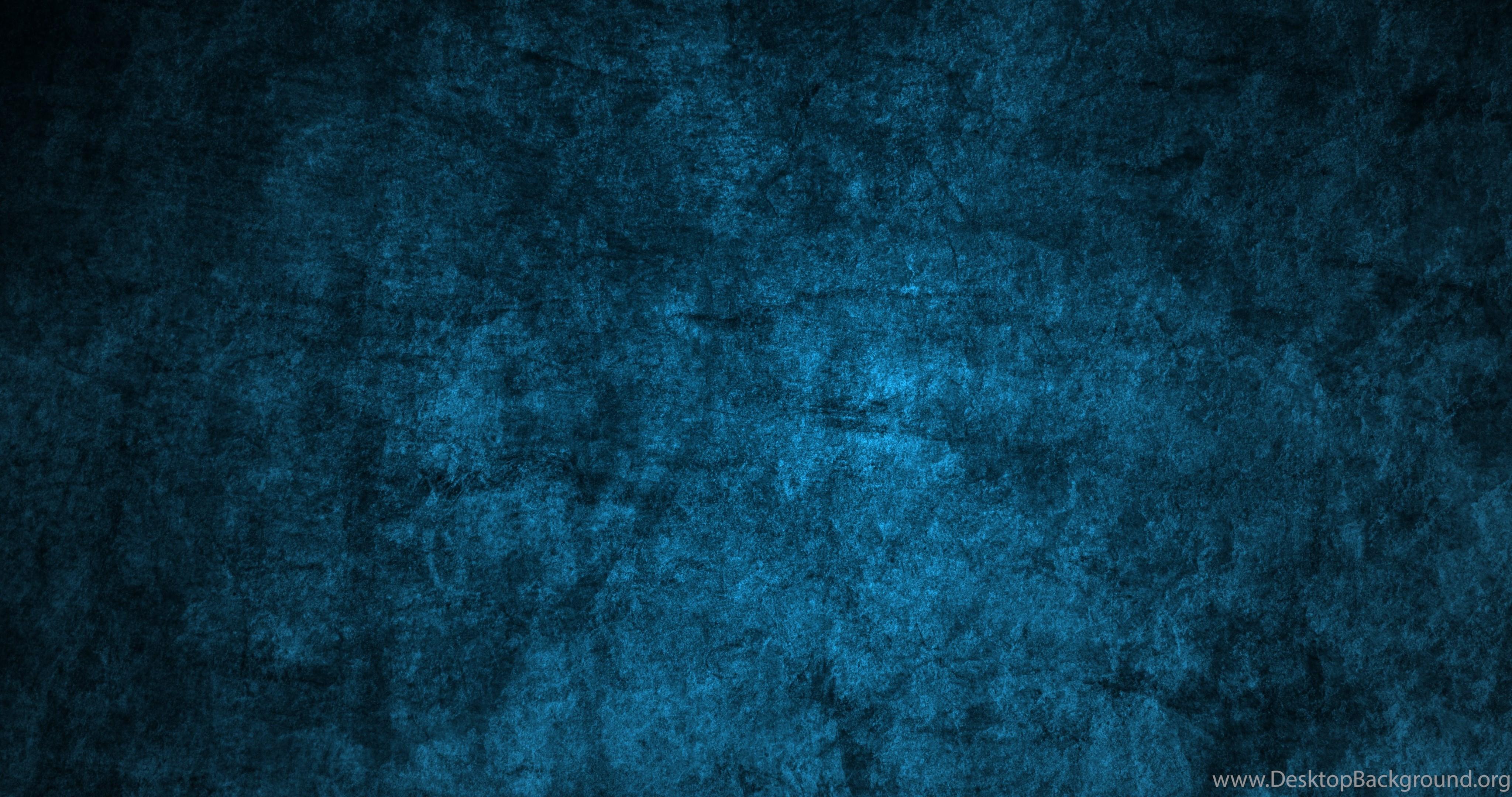 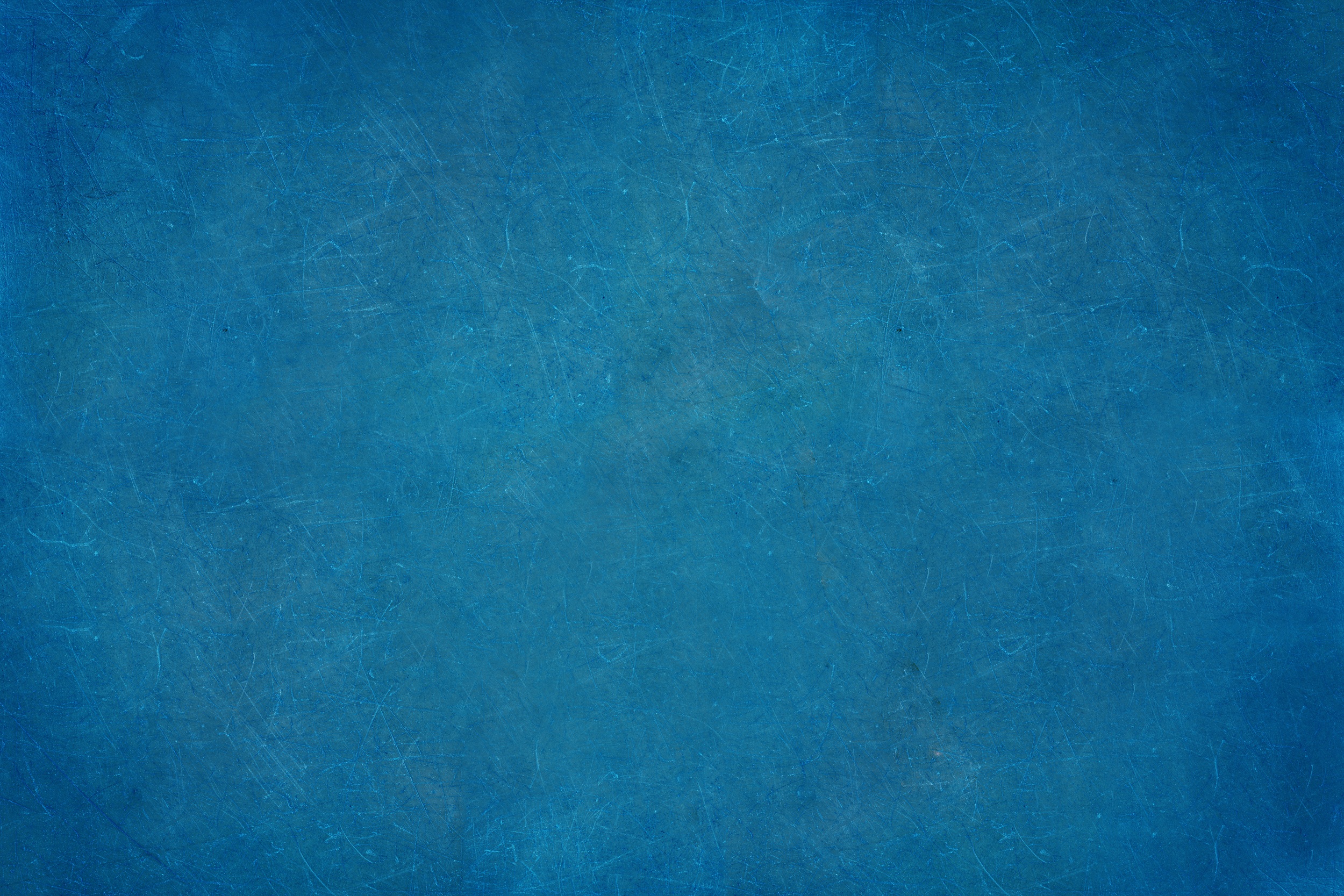 Areas of Strength:
Parts of the employee experience where you have clear positive momentum. These are positive experiences your employees can reliably expect to be true at your organization. These are areas that you can use to build off of.
Results: Areas of Strength
These are areas with the biggest positive gap = promoters outnumber detractors the most.
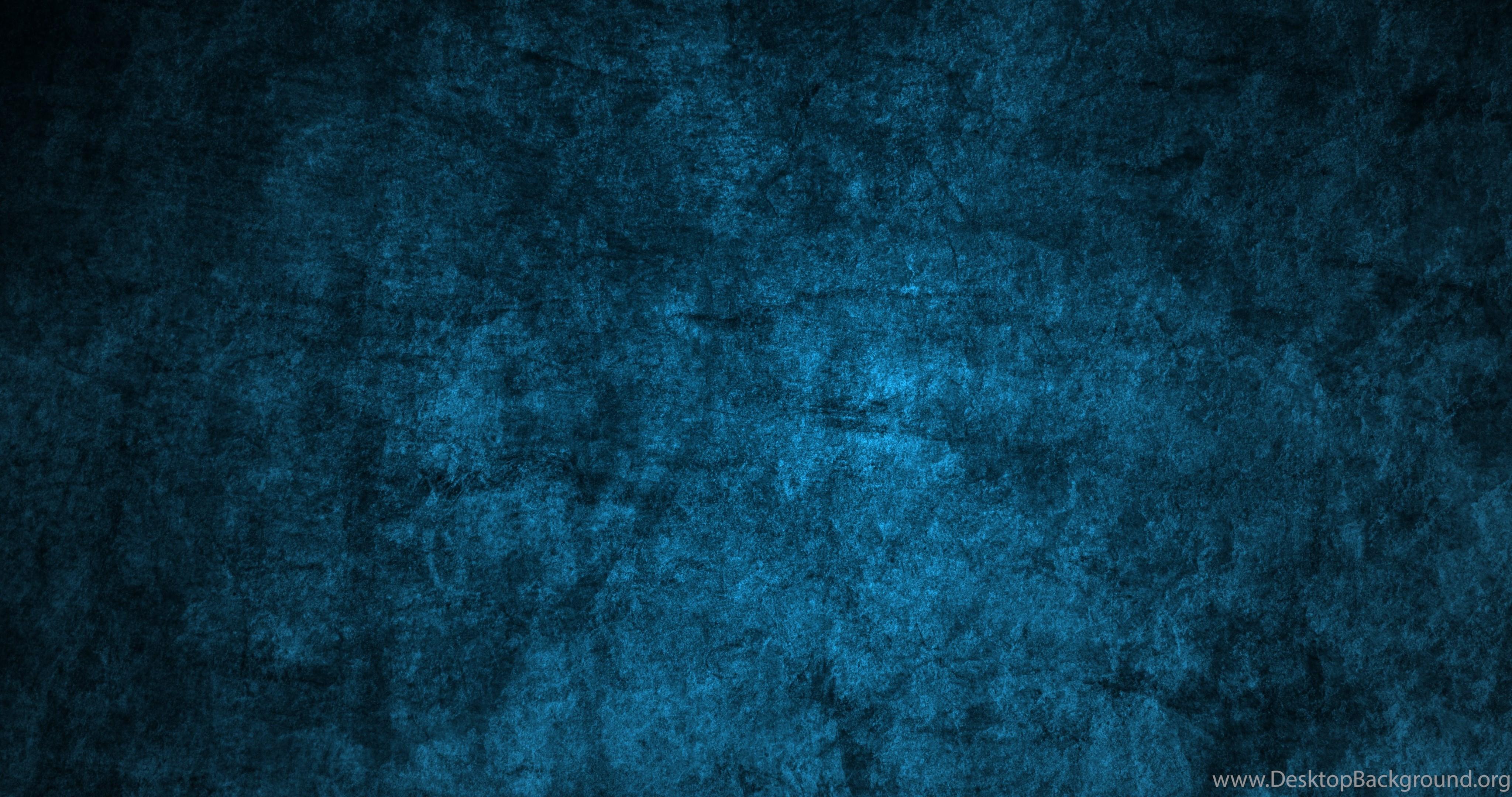 [Speaker Notes: Areas of strength: promoters outnumber detractors = your people feel very strongly and positively about this]
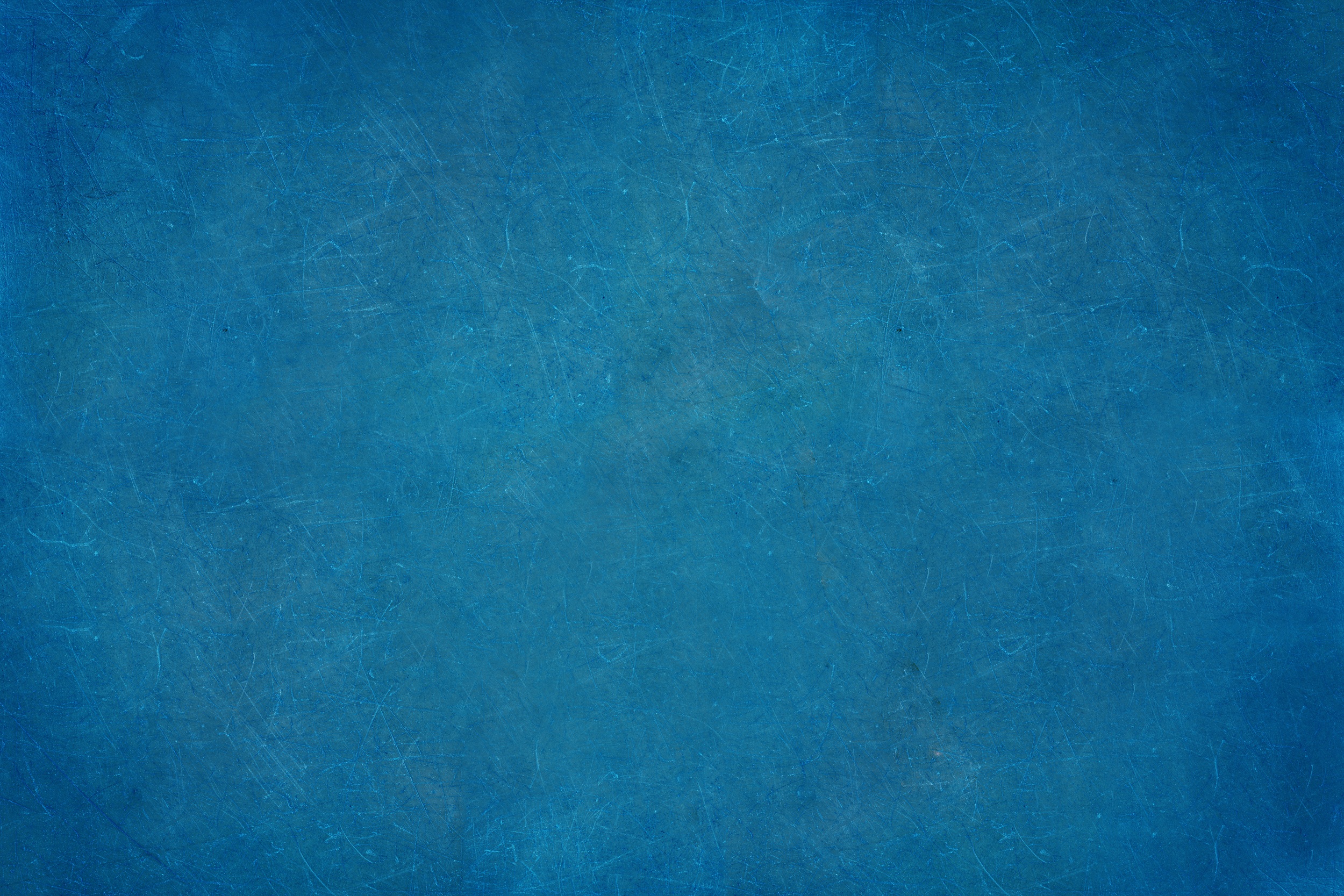 Sticky Challenges:
Parts of the employee experience where you have staunch negative momentum. These are negative experiences your employees can reliably expect to be true at your organization. These are areas that will require a long-term strategy.
Results: Sticky Challenges
These are areas where people are entrenched in their negative experience the most. These are thorny challenges that are top of mind for employees.
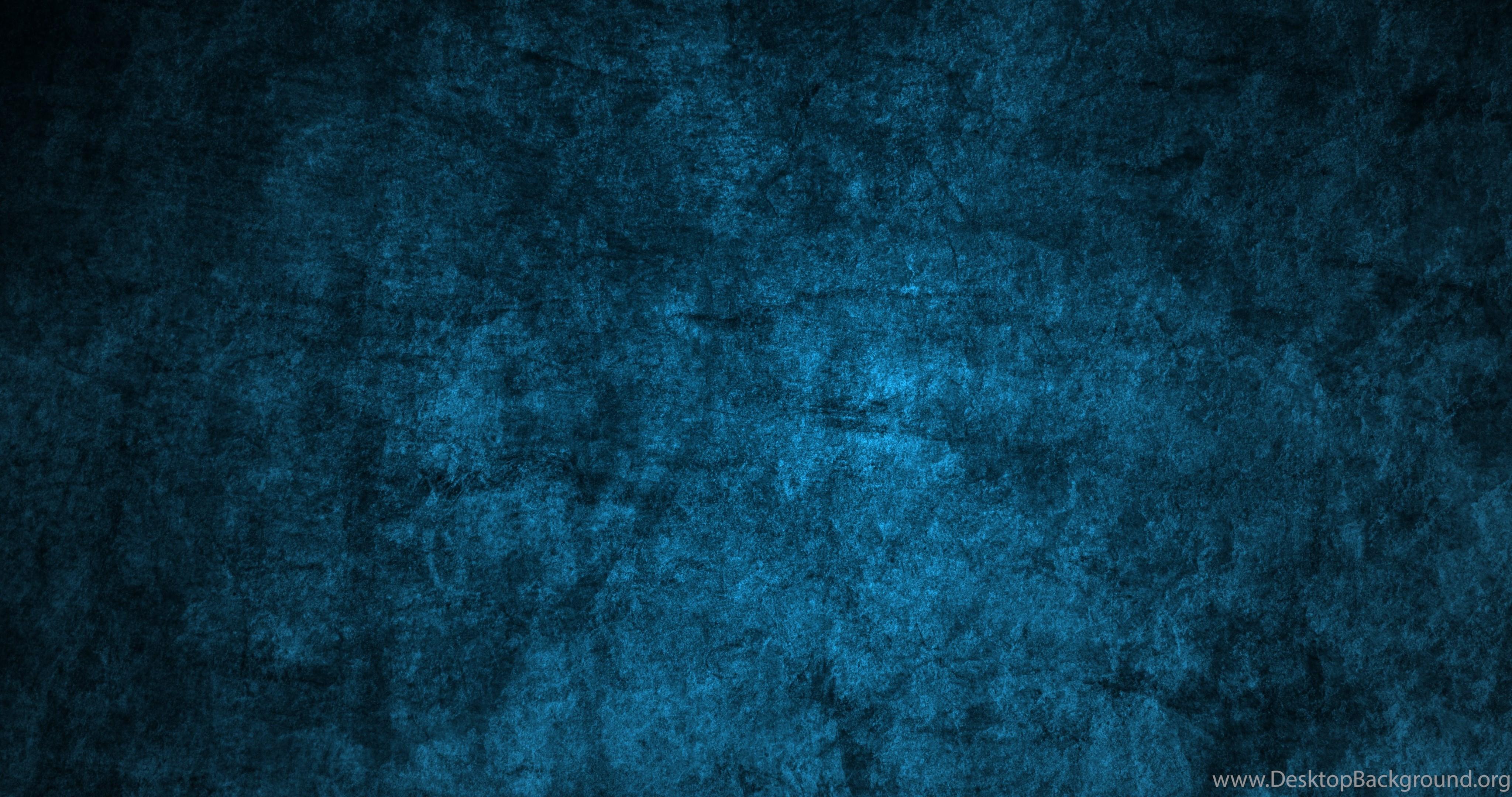 [Speaker Notes: Sticky challenges: 
Here’s where more people have made their decision and are disengaged
The middle (neutral) are squeezed
These are big entrenched challenges that are dragging your culture down]
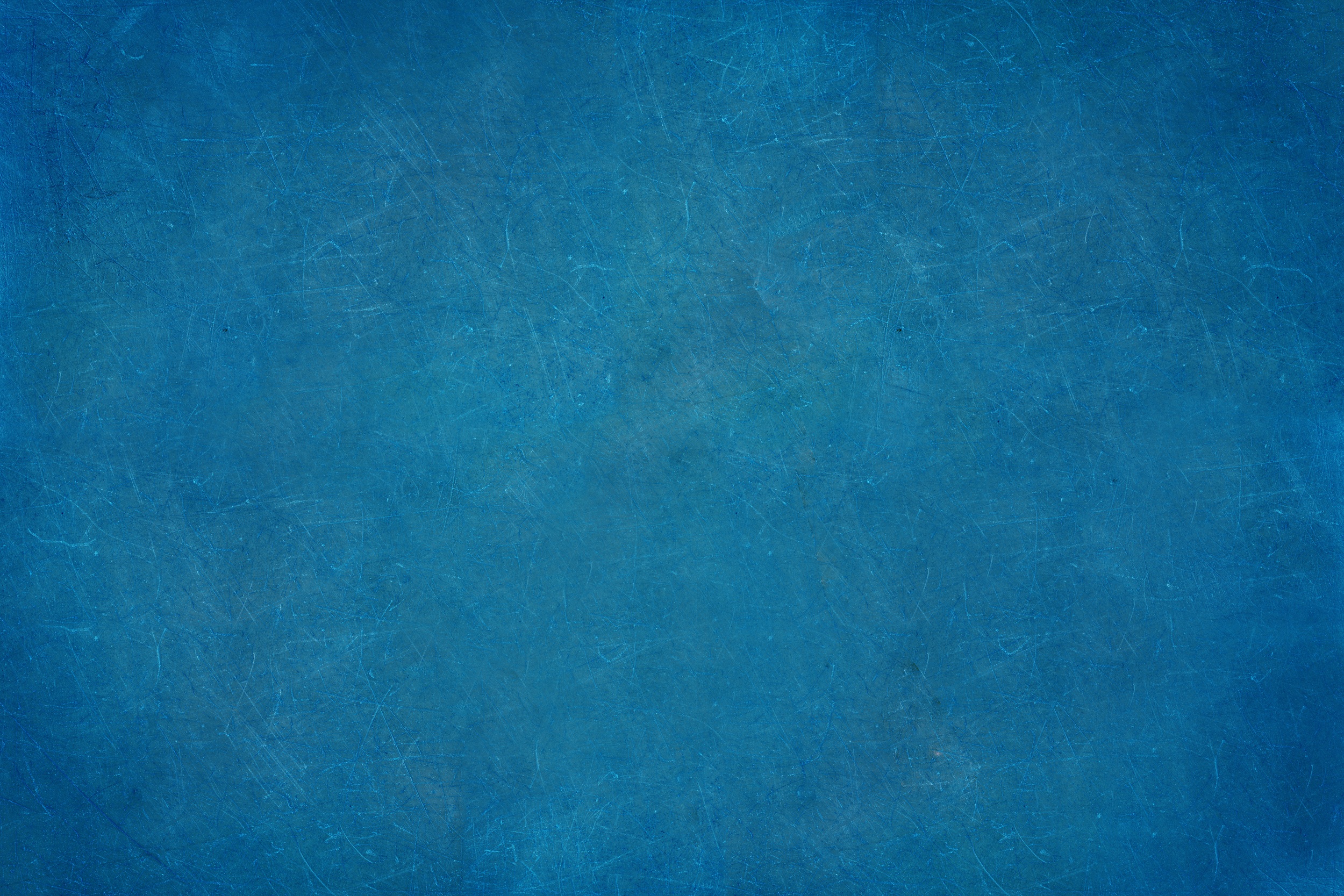 Movable Middle:
Parts of the employee experience where there is a neutral or uncertain expectation. These are areas where consistent focus can help tip people over to having a positive experience. These are high leverage areas.
Results: Movable Middle
These are areas that are not performing well, and a significant percentage of people are uncertain about their opinions on them. These can be easy wins to focus on first.
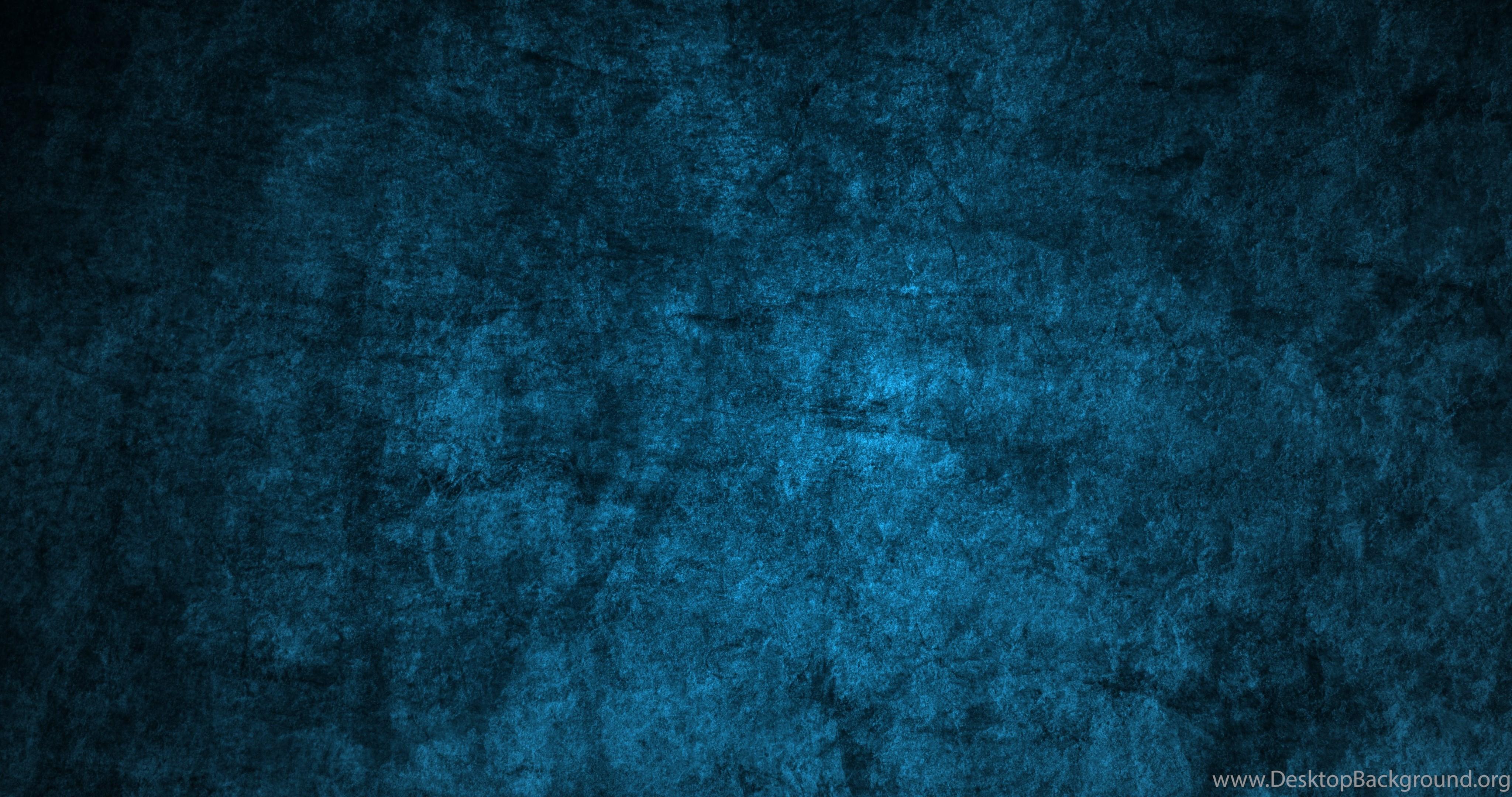 [Speaker Notes: Low-hanging fruit:
Areas where you can move the needle by converting the people who are uncertain or neutral
It’s about consistency: how are these positive experiences showing up often enough that employees can expect them from their time]
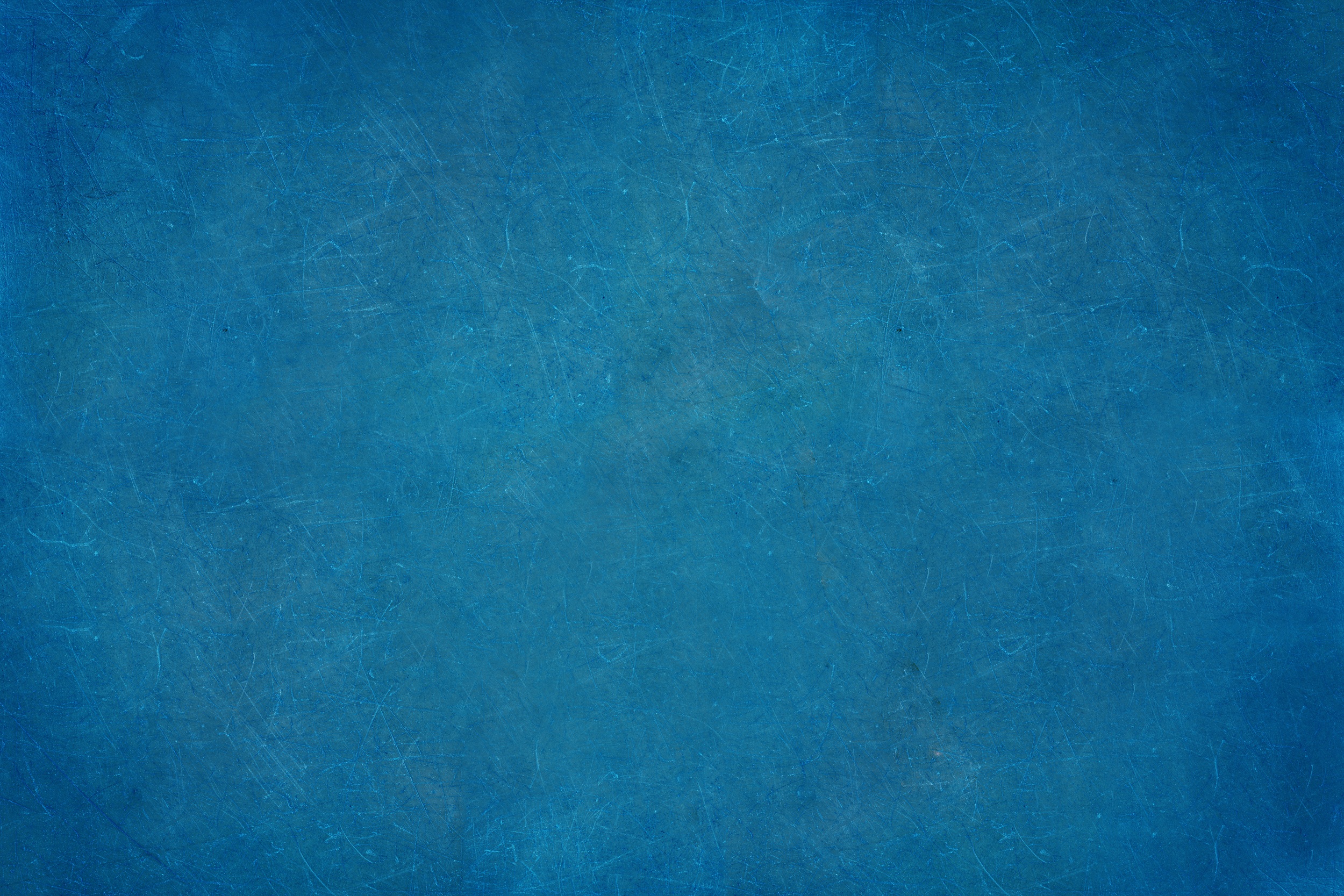 Comparison to the Best:
Your survey scores compared to the Best Places to Work. Areas where you overperform or are near the benchmark, or underperform the benchmark.
Results: Comparison to the Best
These are areas where your results are closest to the benchmark.
[Speaker Notes: Areas where you are closest to the benchmark]
All Survey Results by Focus Area Visualized
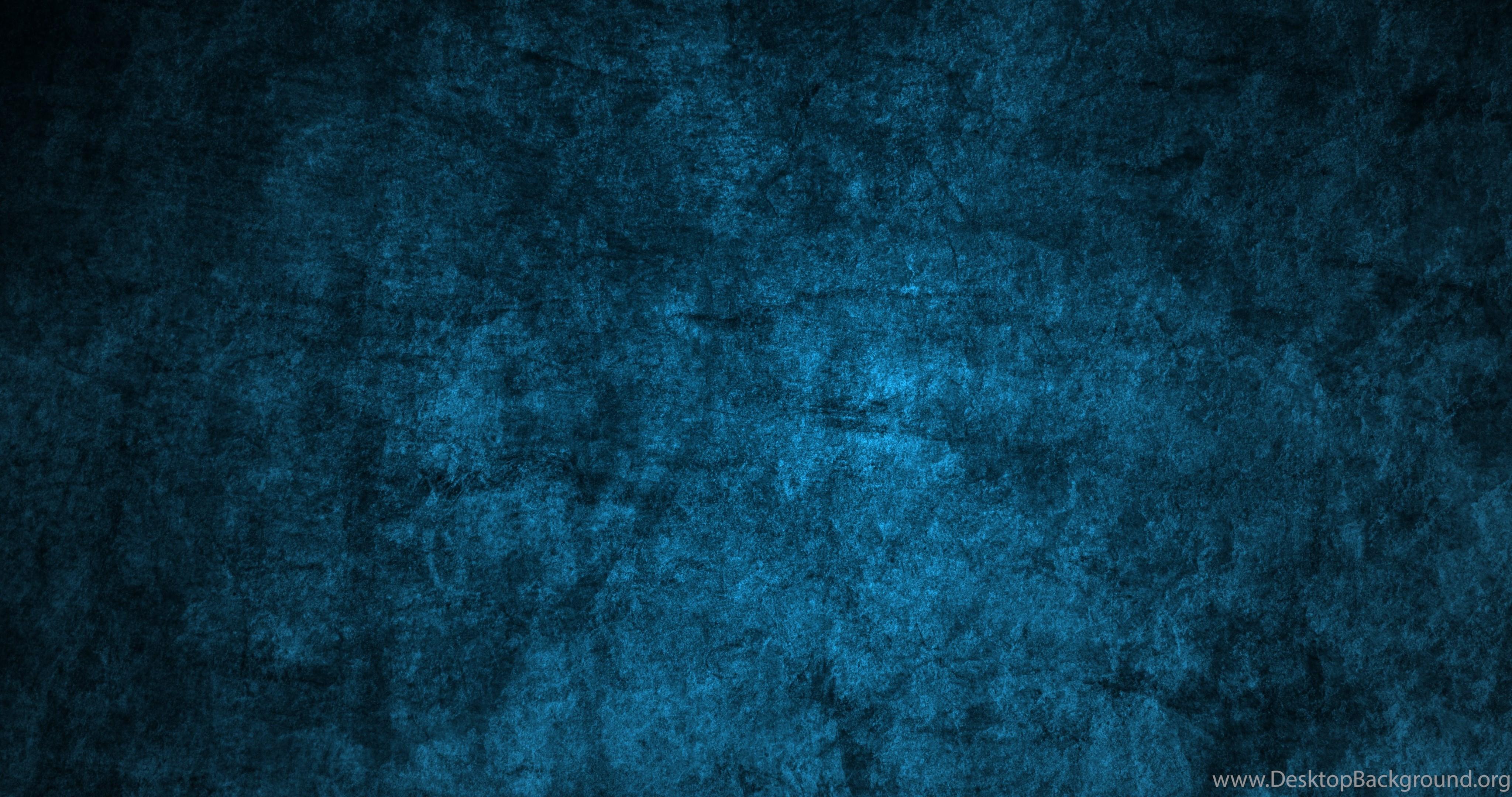 All Survey Results by Focus Area Visualized
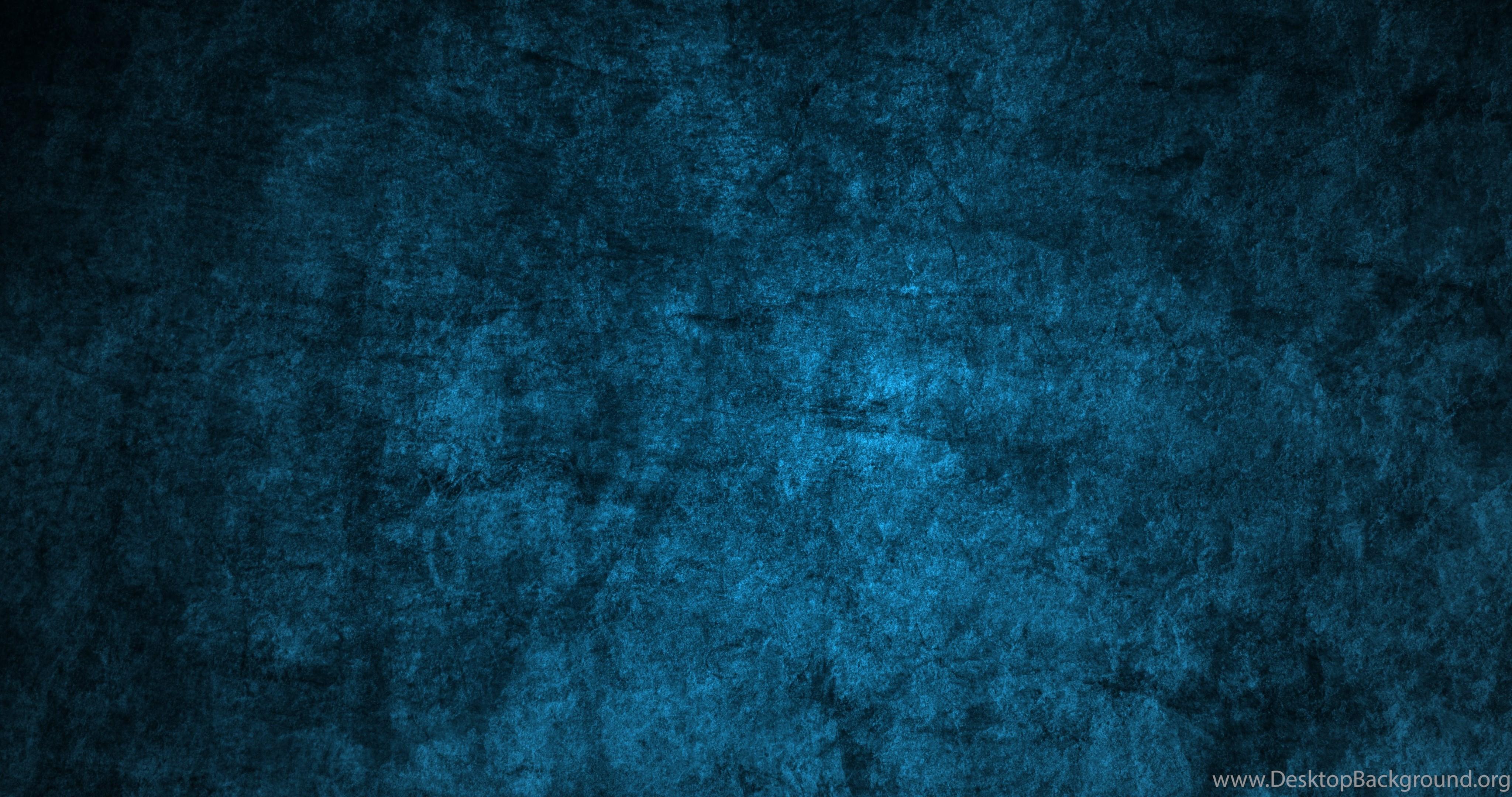 All Survey Results by Focus Area Visualized
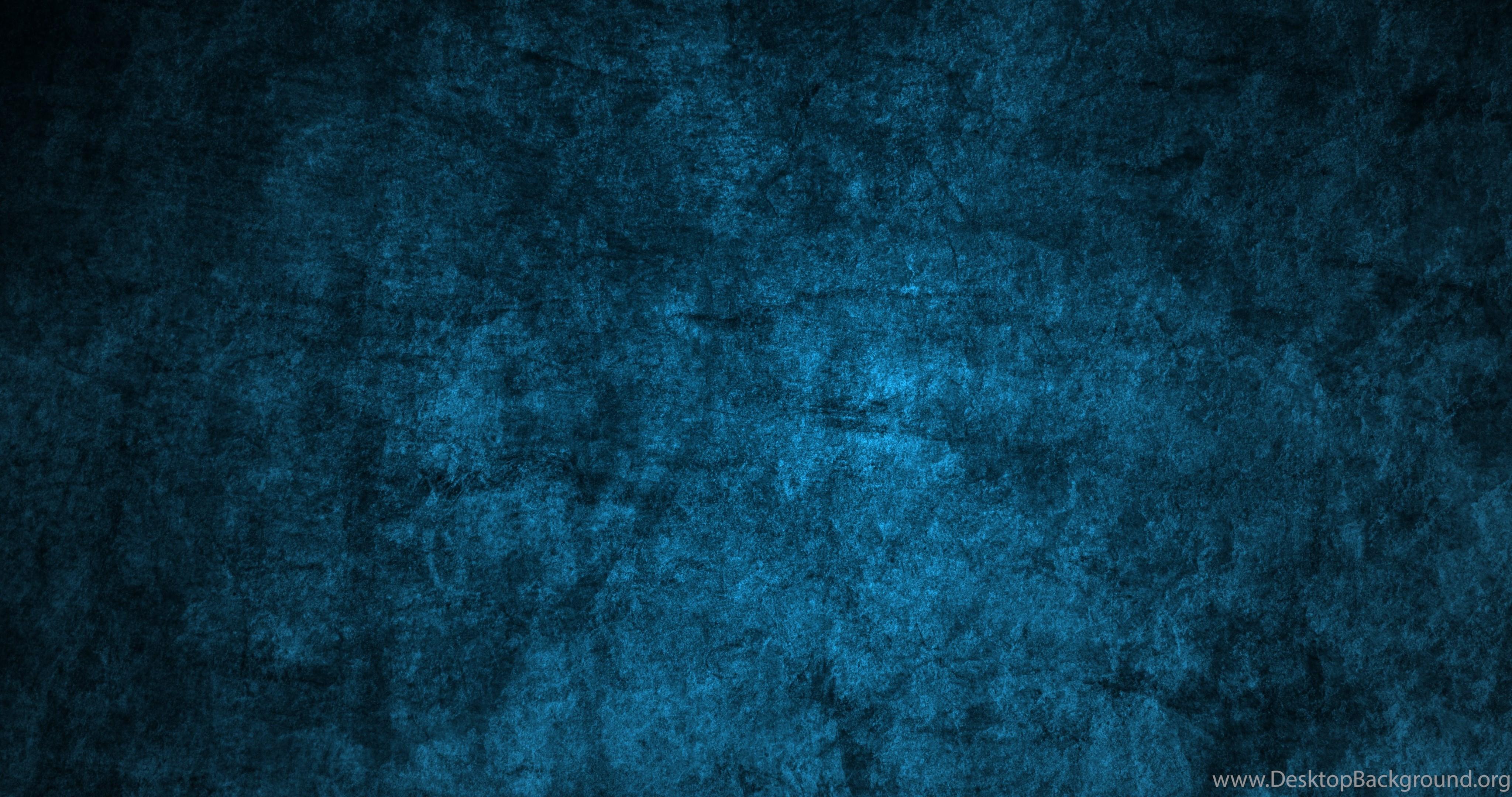 All Survey Results by Focus Area Visualized
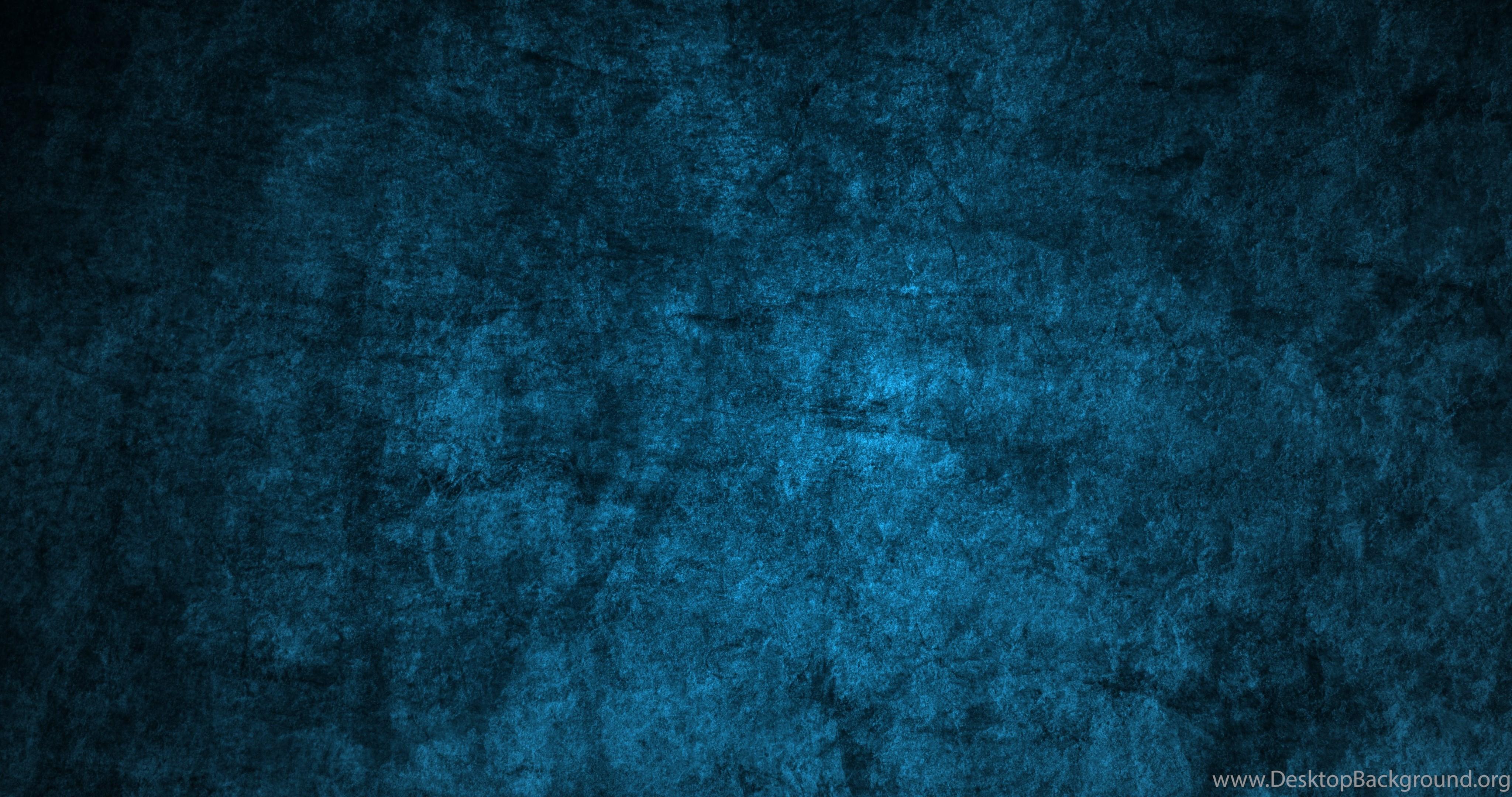 All Survey Results by Focus Area Visualized
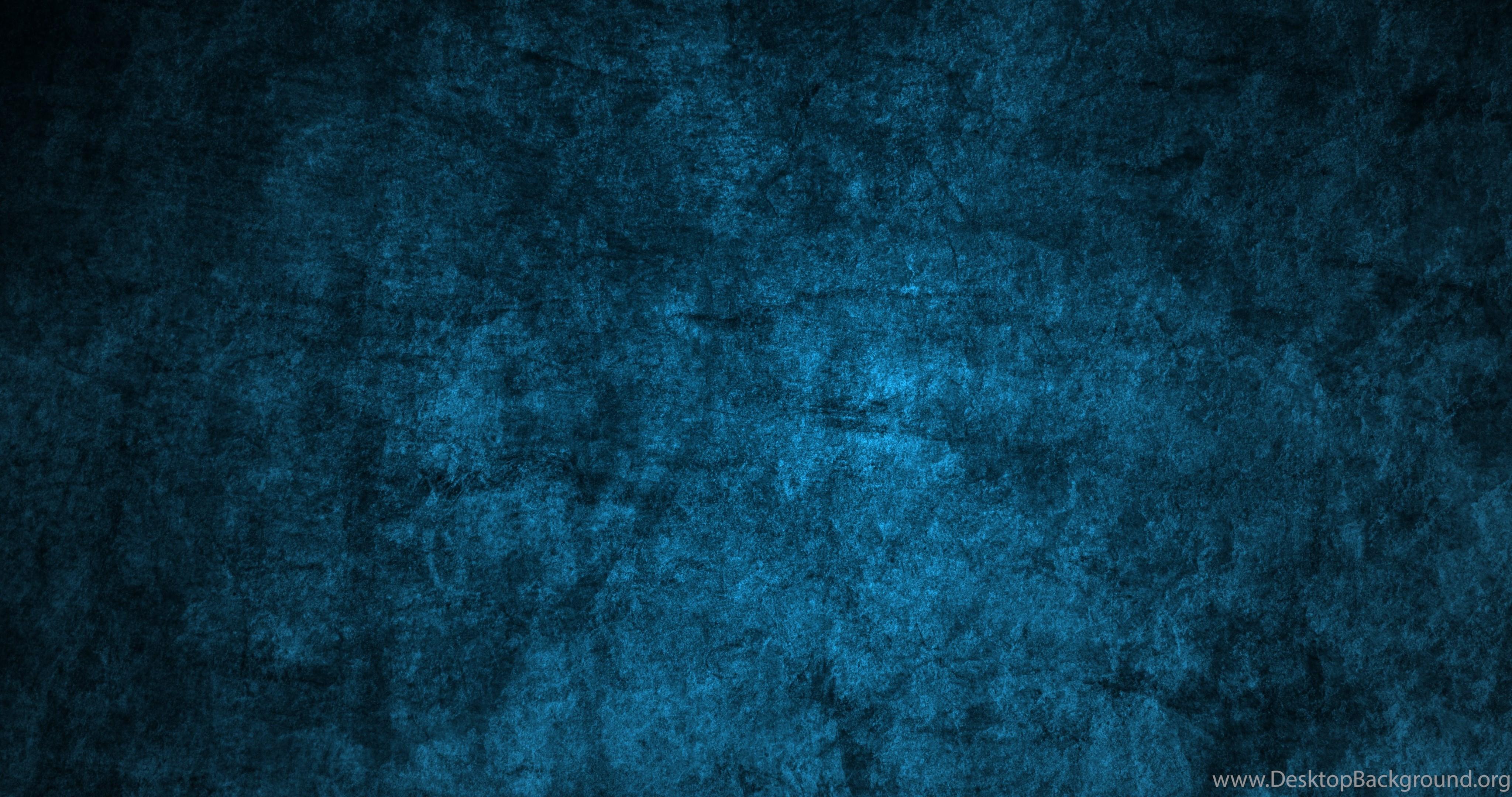 All Survey Results by Focus Area Visualized
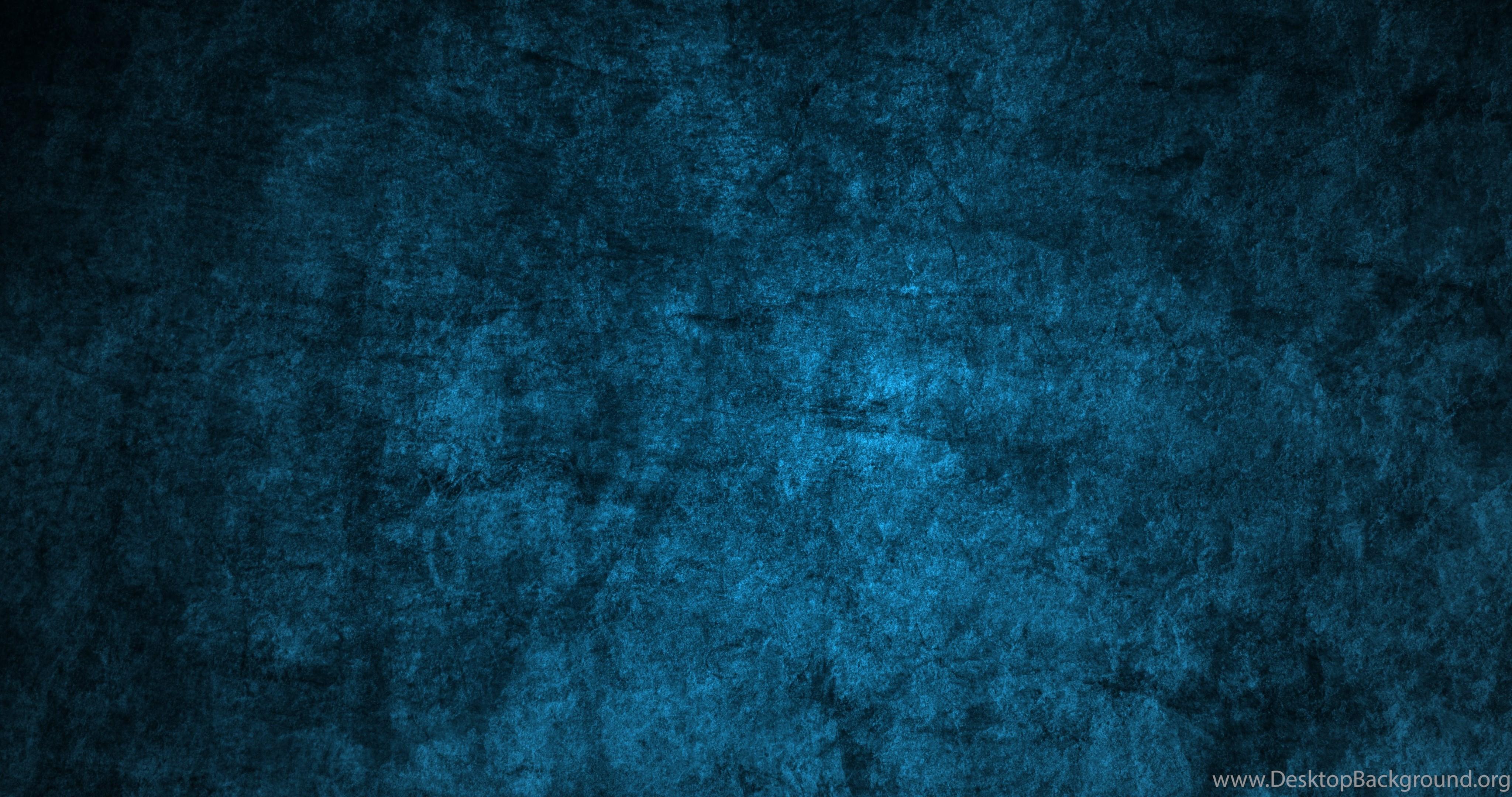 All Survey Results by Focus Area Visualized
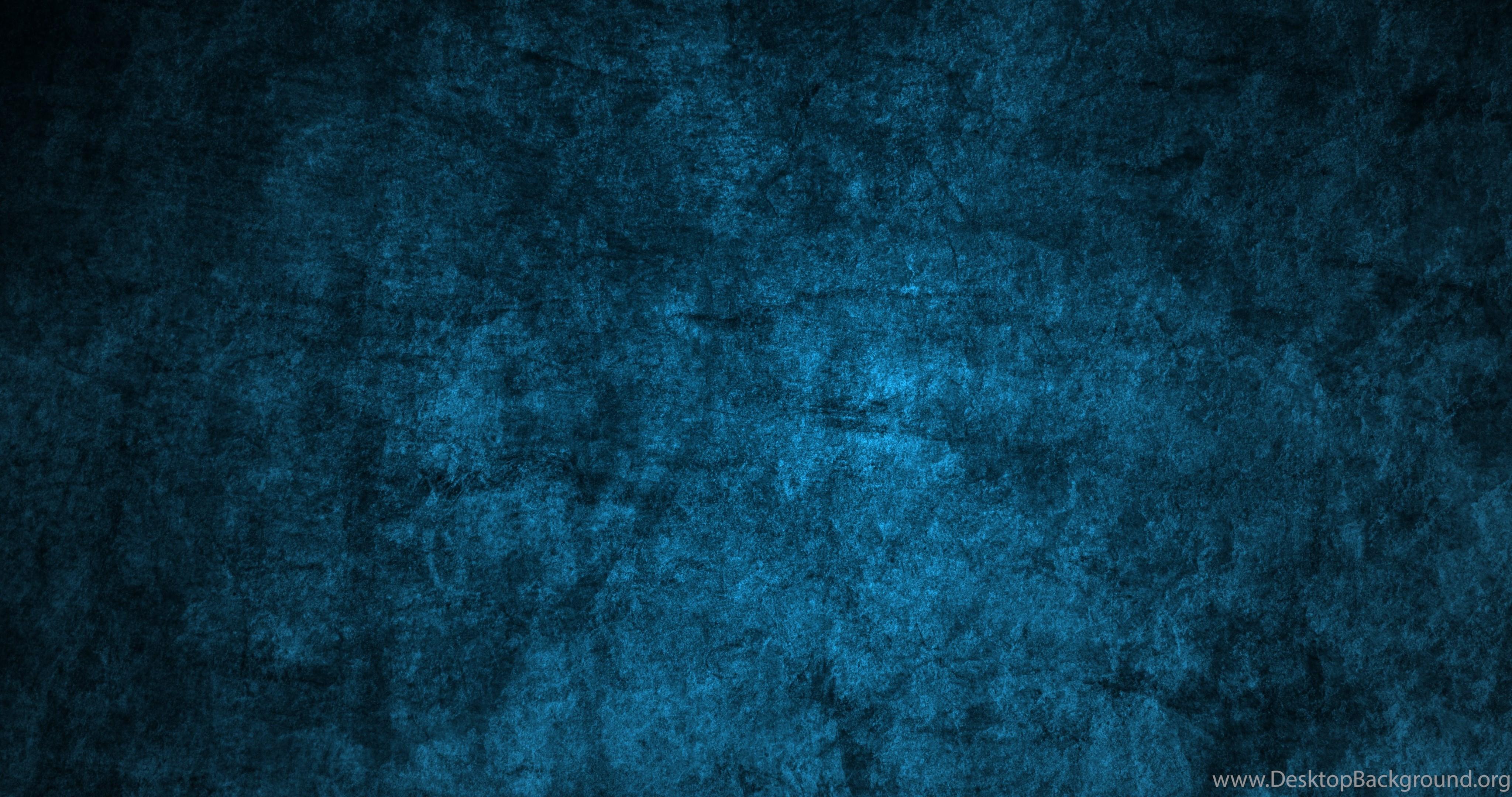 All Survey Results by Focus Area Visualized
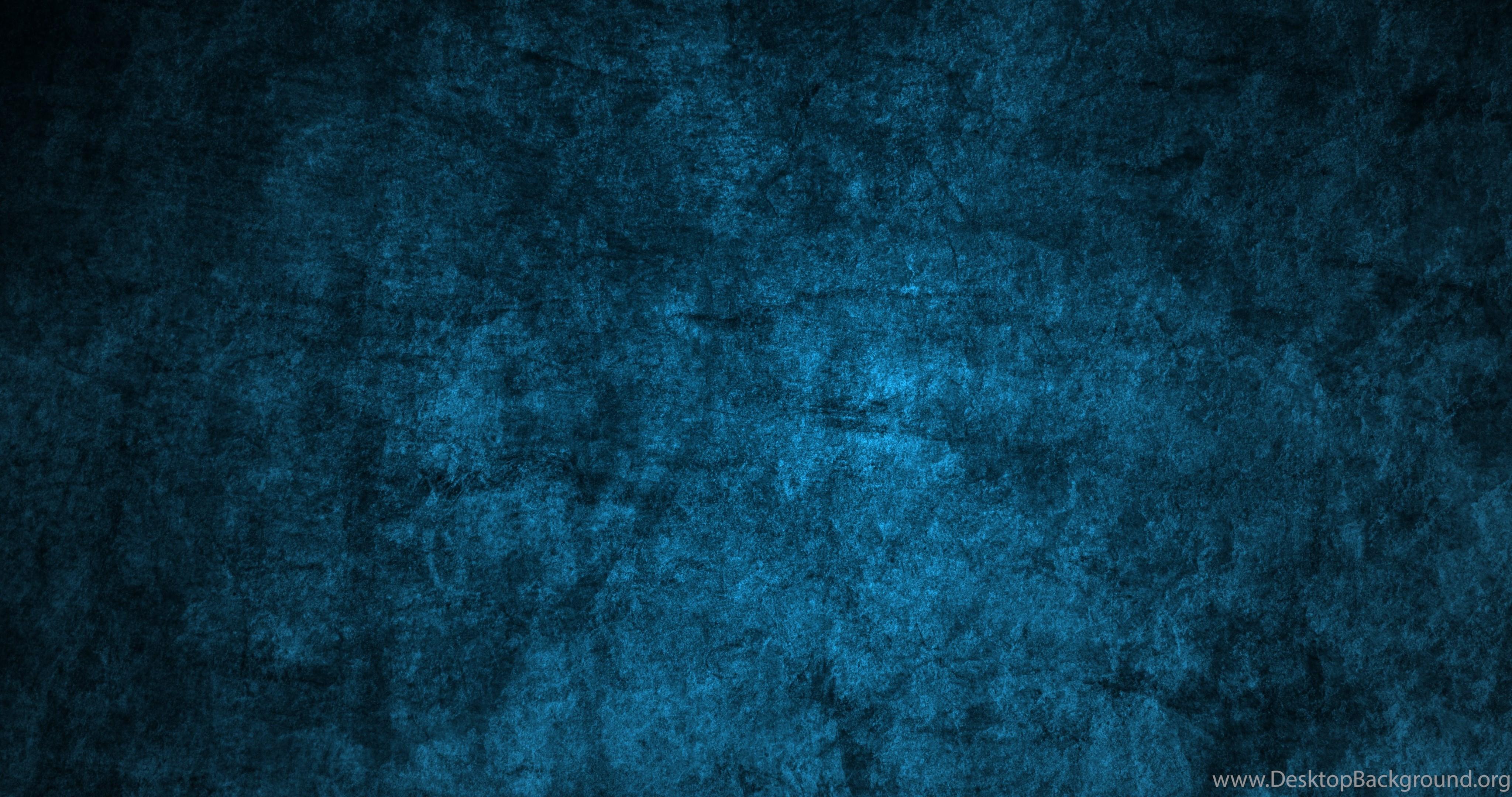